Présentation de la spécialitésciences économiques               et sociales
Pourquoi choisir les sciences économiques et sociales ?
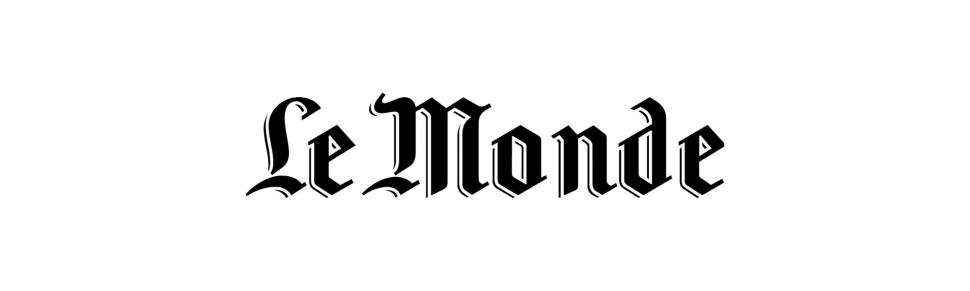 Acquérir une meilleure compréhension du monde contemporain
 Analyser des données factuelles
 Argumenter et débattre sur des sujets de société
 Adopter une démarche de citoyen éclairé
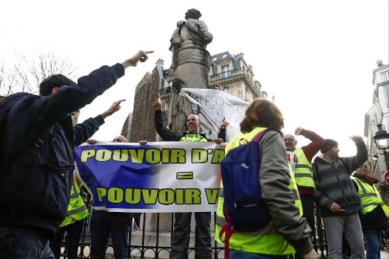 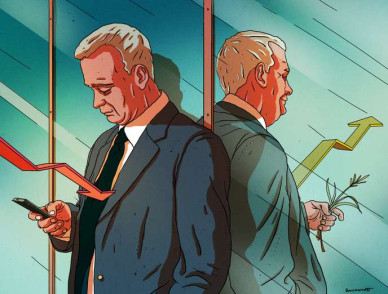 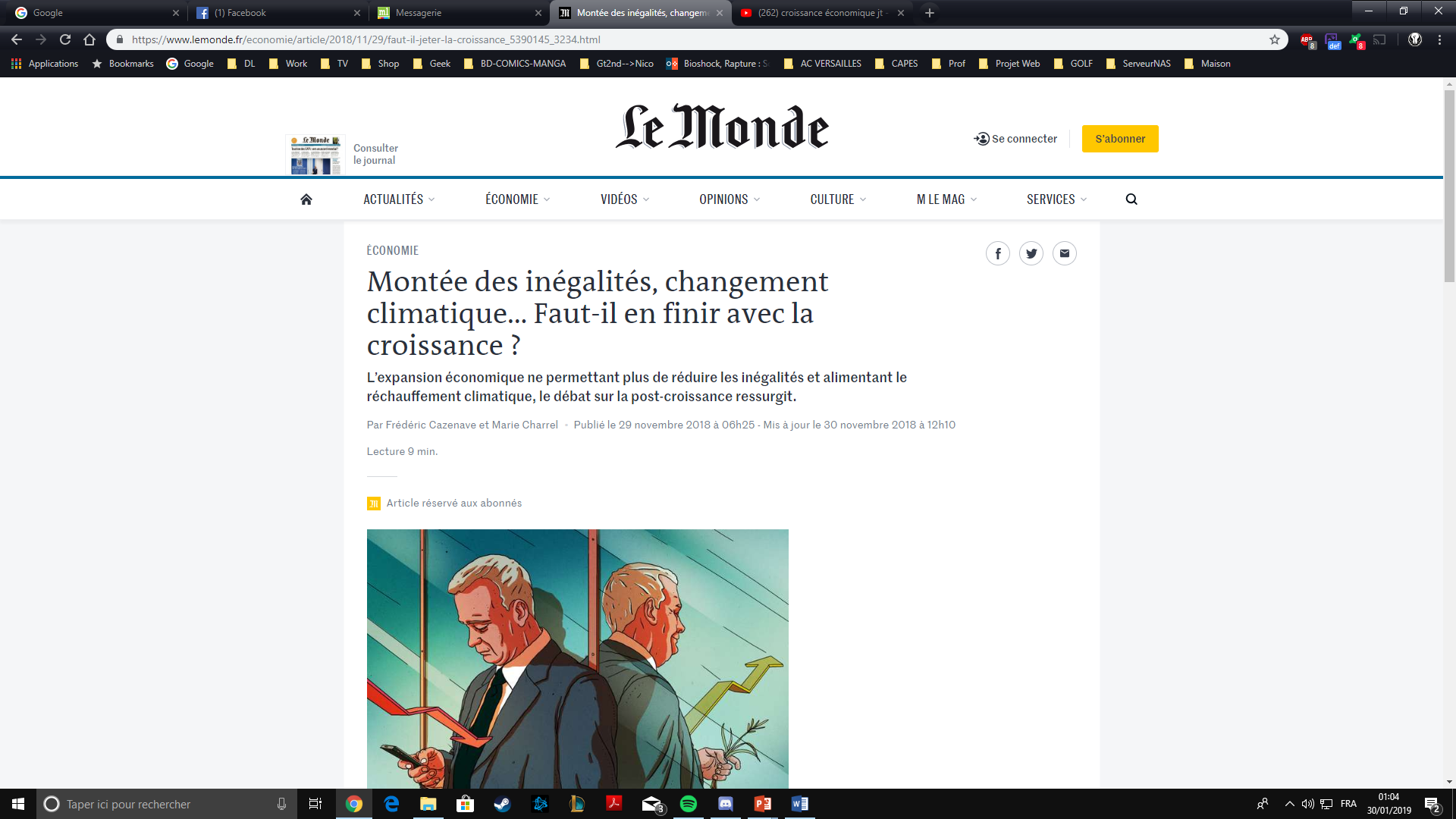 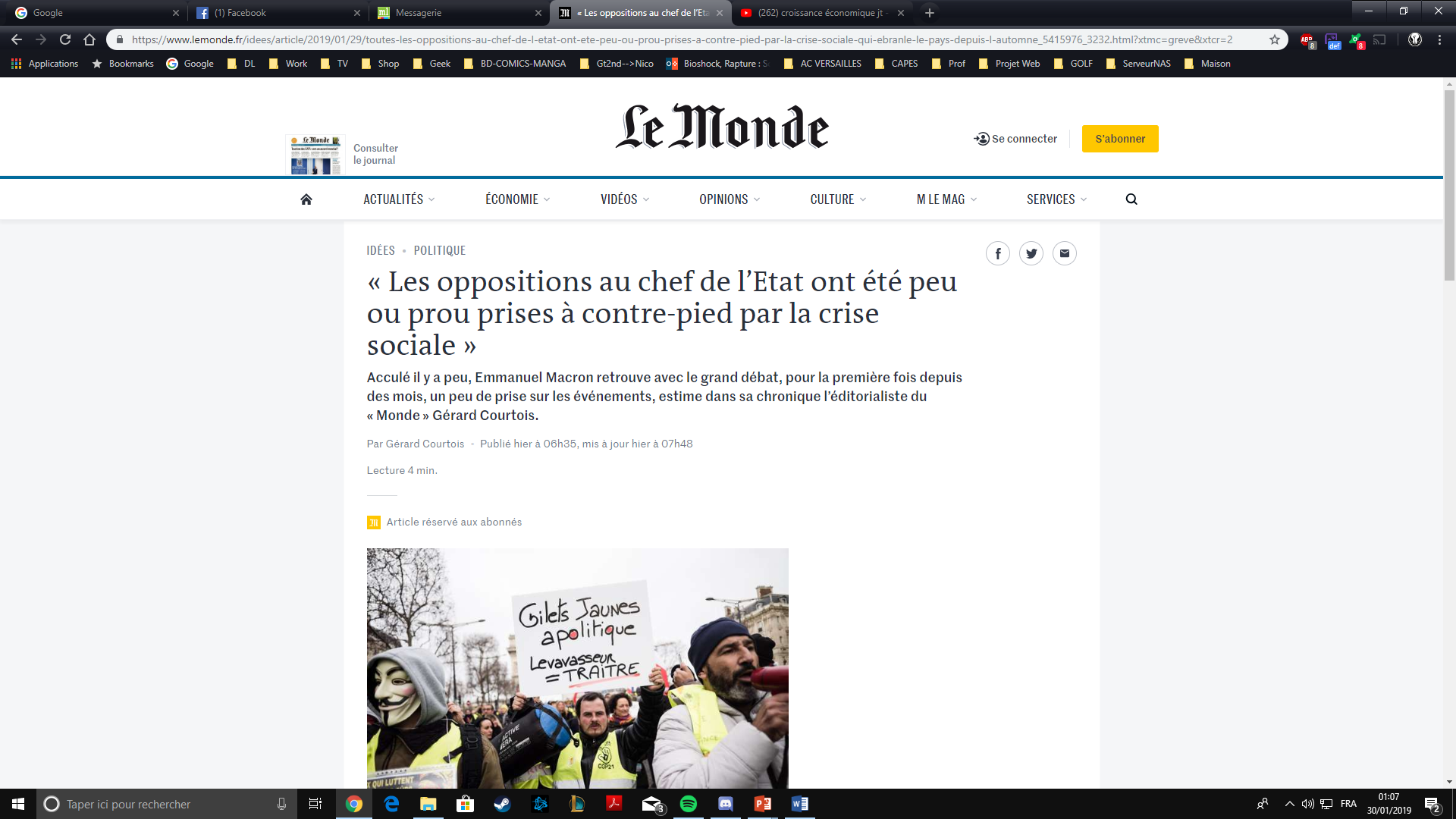 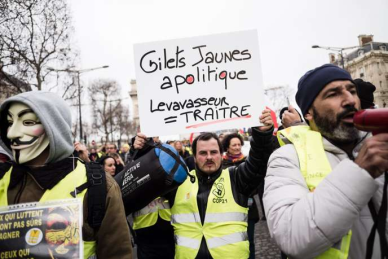 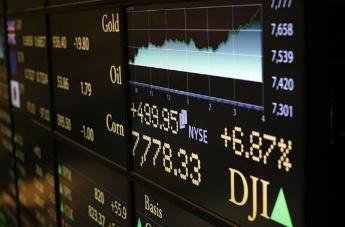 Que fait-on en s.e.S en première ?
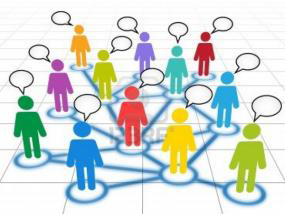 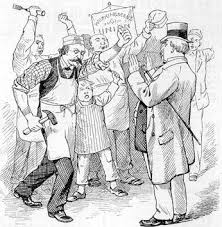 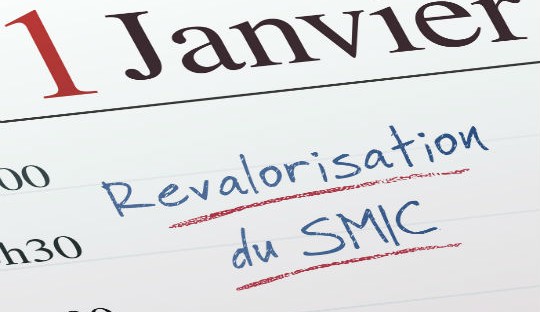 Exemples de questionnements en s.e.S
LE VOTE (science politique)
Comment expliquer l’abstention ? 
Comment a évolué le vote ouvriers ?
LA MONNAIE (économie)
Qu’est-ce que la monnaie ? 
Qui crée la monnaie ?
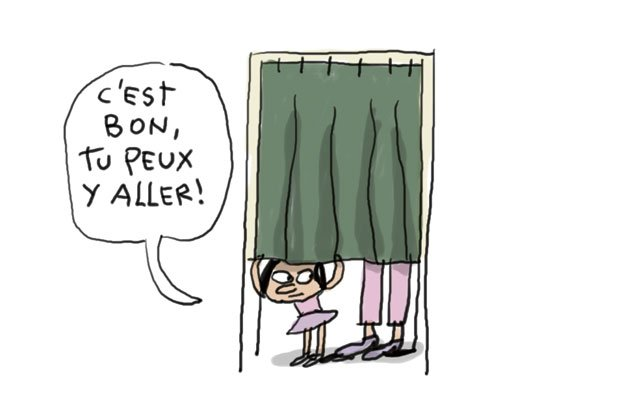 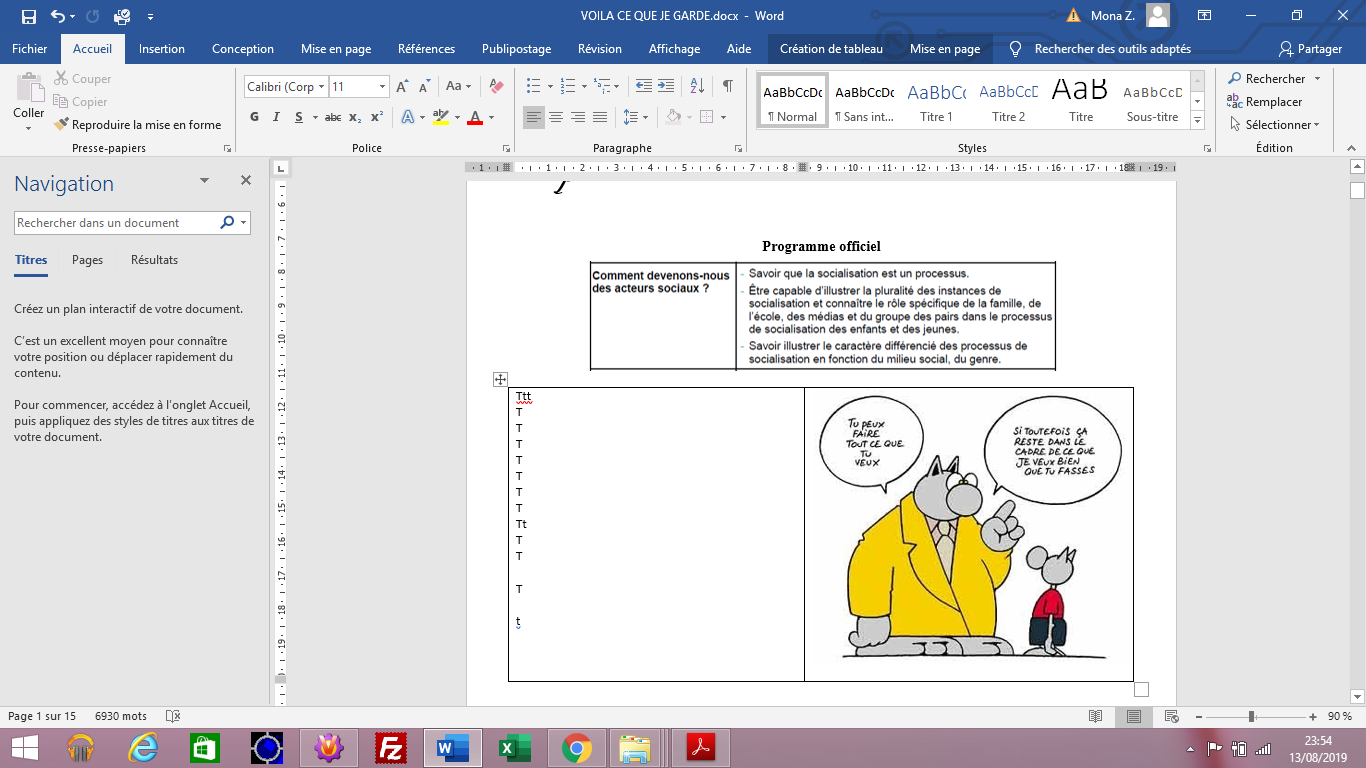 ?
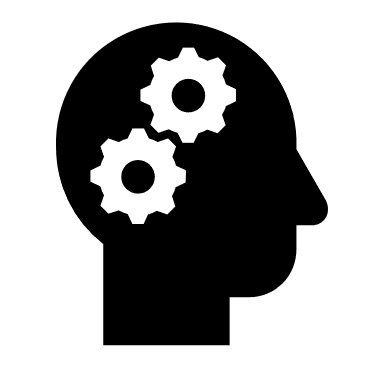 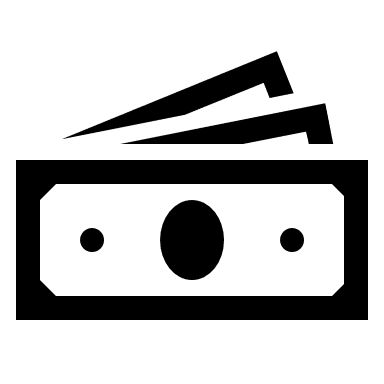 LA SOCIALISATION (sociologie)
Pourquoi respecte-t-on des normes ?
Se comporte-t-on différemment selon son sexe ?
Quel profil pour la spécialité s.e.s ?
S’intéresser à l’actualité économique et sociale
Savoir s’exprimer à l’écrit correctement ainsi qu’à l’oral
Savoir argumenter 
Être curieux
Être polyvalent
Avoir de bons résultats en mathématiques
Les débouchés de la spécialité SES
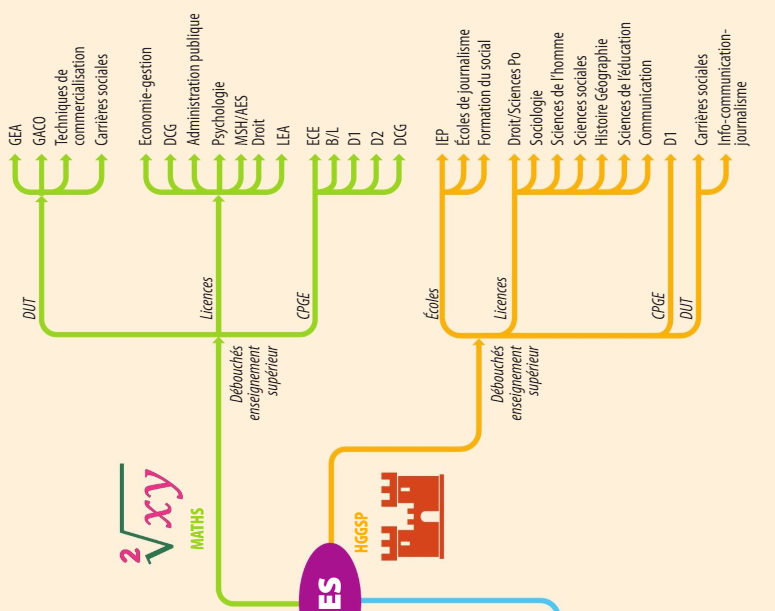 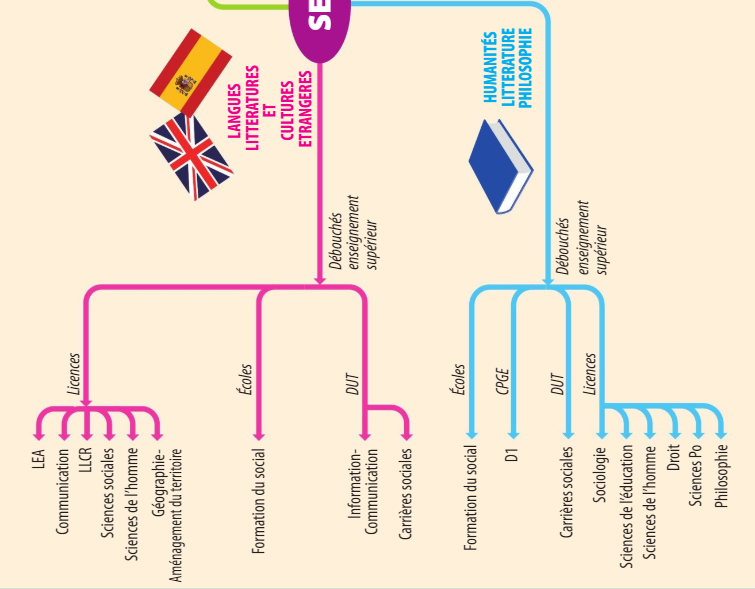 Manuel numérique SES 2nde – Hachette Education - Ed. 2019
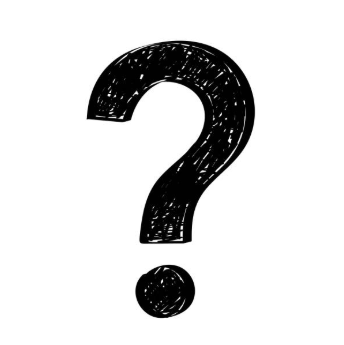